汽化和液化
观察思考
“ 酒 ”哪儿去了？
学习目标
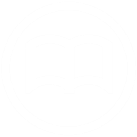 1、知道什么是汽化、液化。理解液化是汽化的逆过程。
2、了解沸腾现象，知道什么是沸点。
3、知道液体沸腾时的特征。
4、知道蒸发可以制冷。
一、汽化和液化
演示实验：观察塑料袋的变化
塑料袋变鼓，说明：
在透明的塑料袋中滴入几滴酒精，将袋挤瘪，排尽空气后用绳把口扎紧，然后放入热水中。你会看到什么变化？        
从热水中取出塑料袋后，又有什么变化？
酒精由液态变成气态。
塑料袋变瘪，说明：
酒精由气态变成液态。
液化：物质由气态变为液态的过程。
汽化：物质从液态变为气态的过程。
液化是汽化的逆过程。
二、汽化的两种方式——蒸发和沸腾
蒸发
发生部位——观察水的蒸发和酒精的蒸发——内部有没有气泡产生？
说明：

发生条件——夏天的湿衣服可以变干，冬天的湿衣服也可以变干；热水在蒸发，
冷水也在蒸发。
说明：
蒸发只发生的液体表面。
蒸发在任何温度下都可以进行,而且是一种缓慢的汽化现象。
活动探究一
如何让湿纸巾干的更快？
展开湿纸巾——增大液体表面积
用火进行烘烤——增加液体的温度
用扇子扇——加快液体表面上方空气流动的速度
实验结论:
影响液体蒸发快慢的因素有：液体的温度、液体的表面积、液体表面上方的空气流动的速度。
活动探究二
体验蒸发制冷
将酒精擦在手背上，手背有什么感觉？
把酒精反复涂在温度计的玻璃泡上，用扇子扇，温度计读数有什么变化？如果温度计不涂酒精，用扇子扇，温度计读数会变化吗？
实验结论：蒸发时要吸热，蒸发可以制冷。
沸腾
探究实验:探究水的沸腾
2．实验器材：
1．实验目的：
　　观察沸腾前后水中气泡的变化情况和温度的变化规律。
铁架台、酒精灯、石棉网、温度计、装有适量温水的烧杯和杯盖等。
思考：
    水沸腾后移去酒精灯，沸腾是否会继续进行，这是为什么？
3．观察现象并记录在表格中
　　注意观察沸腾前和沸腾时气泡产生的部位以及运动过程中大小的变化，观察水温度的变化，并做好记录。（从85 ℃开始计时）
沸腾
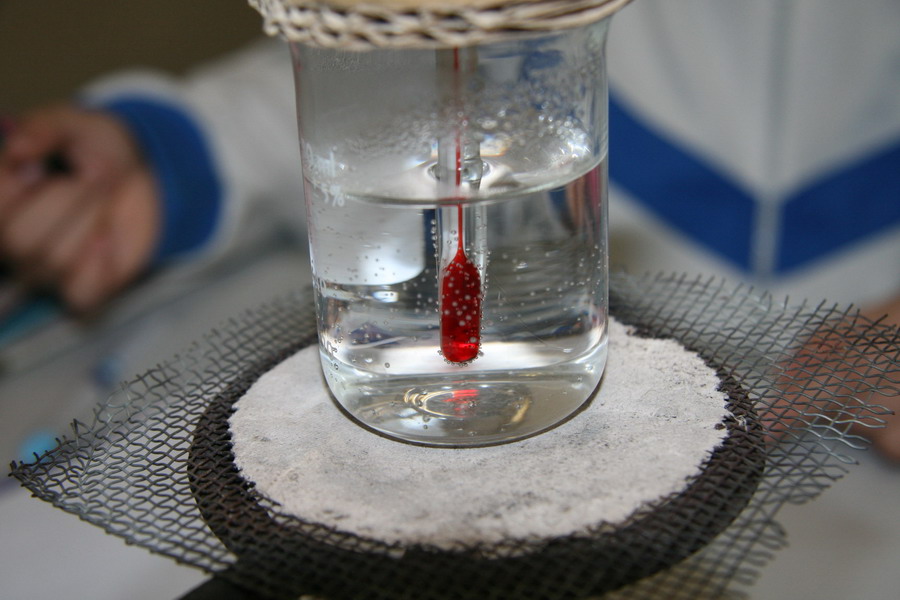 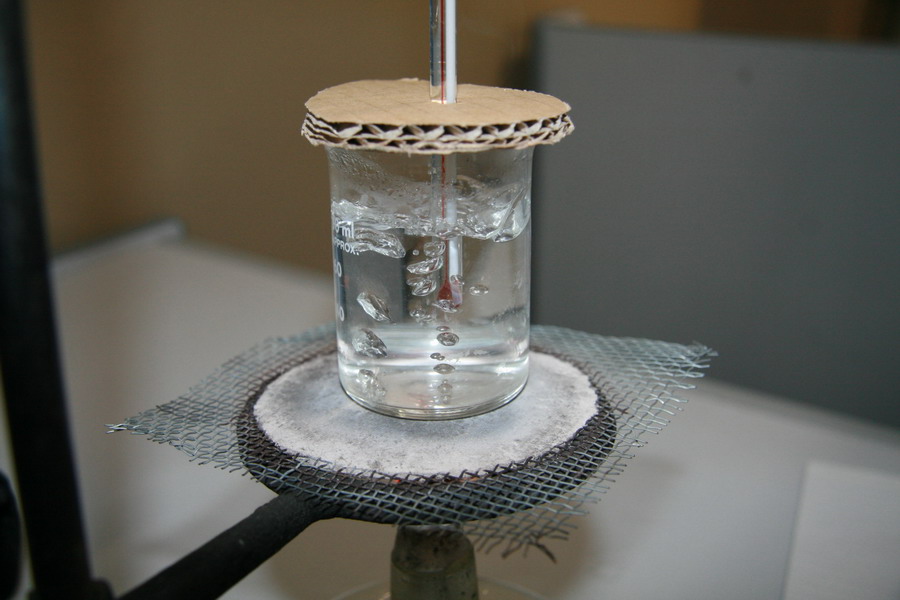 沸腾时
沸腾前
温度/℃
105
100
95
90
时间/min
1
2
3
4
5
6
7
8
4．分析数据和图像得出探究结论
水沸腾时的特征：
继续吸热，但温度保持不变。
（1标准大气压约为0.1兆帕）
拓 展 延 伸
阅读小资料（P.60）
小资料中的液体沸点都是在一标准大气压下测量的。
科学世界“不烫手的开水” 
    当你到高山或高空去烧水时，尽管把水烧沸腾了，但它并不一定烫手。在海拔5000米的高度上，大气压强只有0.05兆帕，相应的水的沸点为82℃.当我们在珠穆朗玛峰8848米的高度时，那里的大气压强大约只有0.03兆帕，相应的水的沸点约为69℃。如果坐气球升到几万米高度去烧水，那里的大气压强低到只有0.015兆帕，水的沸点只有11℃。因此，在高山或高空烧出来的开水不烫手。
    与此相反，在气压比地面高得多的深矿井底部，却可以得到十分烫手的“开水”。 例如，在深达300米的矿井里，水的沸点达到101 ℃ 。而在600米深处，水的沸点达到102 ℃。
阅读小资料（P.60）
拓 展 延 伸
水的沸点受大气压强的影响——气压增大，沸点升高，气压减小，沸点降低。
学以致用：弥勒（云南）的气压比标准大气压高还是低？高压锅为什么能很快煮熟食物？
三、液 化
观察思考
1、观察“人工造雾”现象，冰冷的烧杯为什么变热？
2、为什么冰冻的矿泉水瓶会“冒汗”？
3、烧水时，壶嘴上方会出现大量“白气”，但是最靠近壶嘴的地方反而不出现“白气”，为什么？
说明：
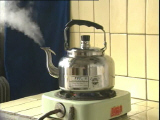 水蒸气遇冷会液化，且液化会放热。
降低温度
压缩体积
阅读教材（P.61第四自然段)
降低温度和压缩体积
写出液化的两种方法：
露珠和雾的形成，冰冻的饮料罐会“冒汗”
气体打火机，液化石油气。
通常情况下为获得更好地液化效果两种方式同时进行。
1、汽化和液化，汽化吸热，液化放热。
2、汽化的两种方式：沸腾和蒸发；沸腾是在一定温度下在液体内部和表面同时发生的剧烈的汽化现象，沸腾的条件：温度达到沸点和不断吸热；
3、蒸发是在任何温度下只发生在液体表面的缓慢的汽化现象，蒸发有制冷作用。影响蒸发快慢的因素有，液体的温度、液体的表面积、液体上方空气的流动速度。
4、液化的方法：降低温度和压缩体积。
课堂小结
我的收获
液化
蒸发
放
课堂练兵：
1、农民用地膜覆盖的方法为秧苗保温抗旱，这样做可以减少水分的       。地膜上出现的小水珠是水蒸气       形成的，在这个过程中要        热。
2、冬天常常看到人们嘴里哈出“白气”，这是          现象。
3、夏天，从冰箱中取出的鸡蛋会出现先有水后变干的现象，则反映的物态变化过程是：（    ）
A、汽化   B、液化  C、先汽化后液化   D、先液化后汽化
液化
D
4、在研究“水的沸腾”的实验中，当水温升到90℃时，每隔1min记录一次温度的示数，直到水沸腾。部分数据如下表：
（1）根据表中实验数据，可知水的沸点是        ℃；由水的沸点可判断出当时的大气压       （填“大于”、“等于”或“小于”）1标准大气压。
（2）在探究结束后，某组绘制了水的温度和时间关系的曲线图。其中正确的是（      ）
98
小于
B
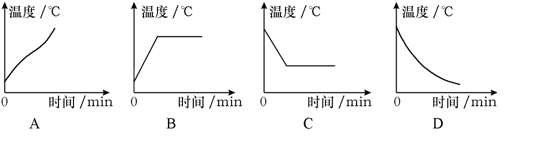 课后作业：
比较蒸发和沸腾
谢  谢 大 家